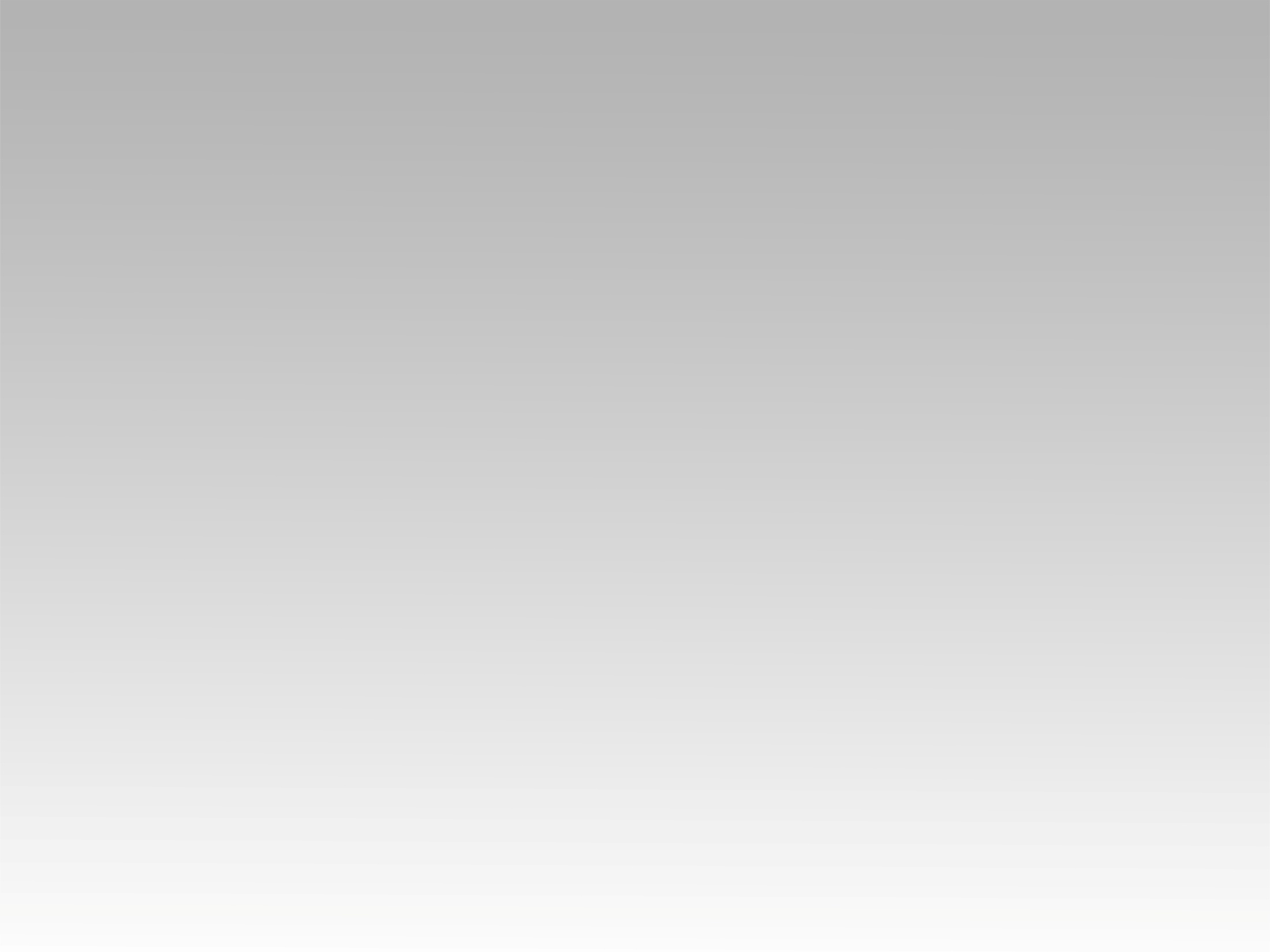 ترنيمة
اسم يسوع أحلى الأسماء
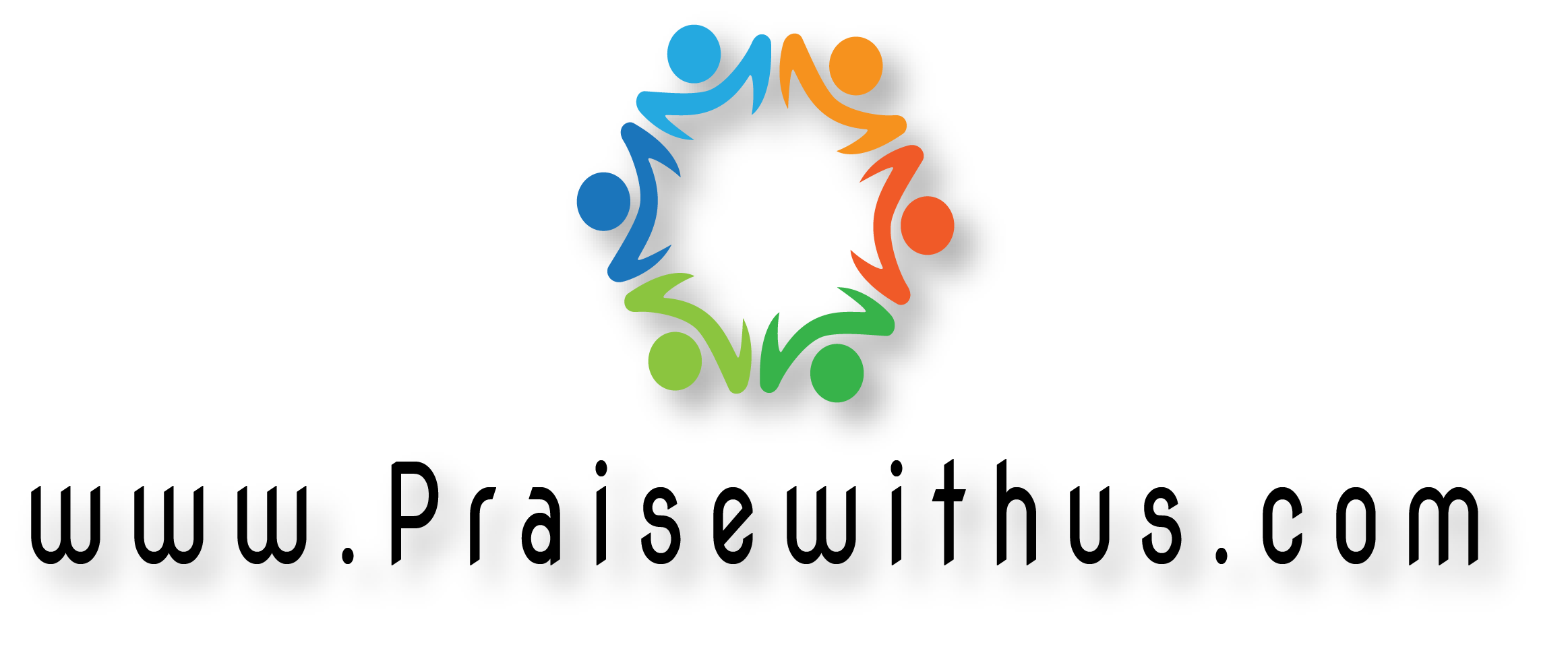 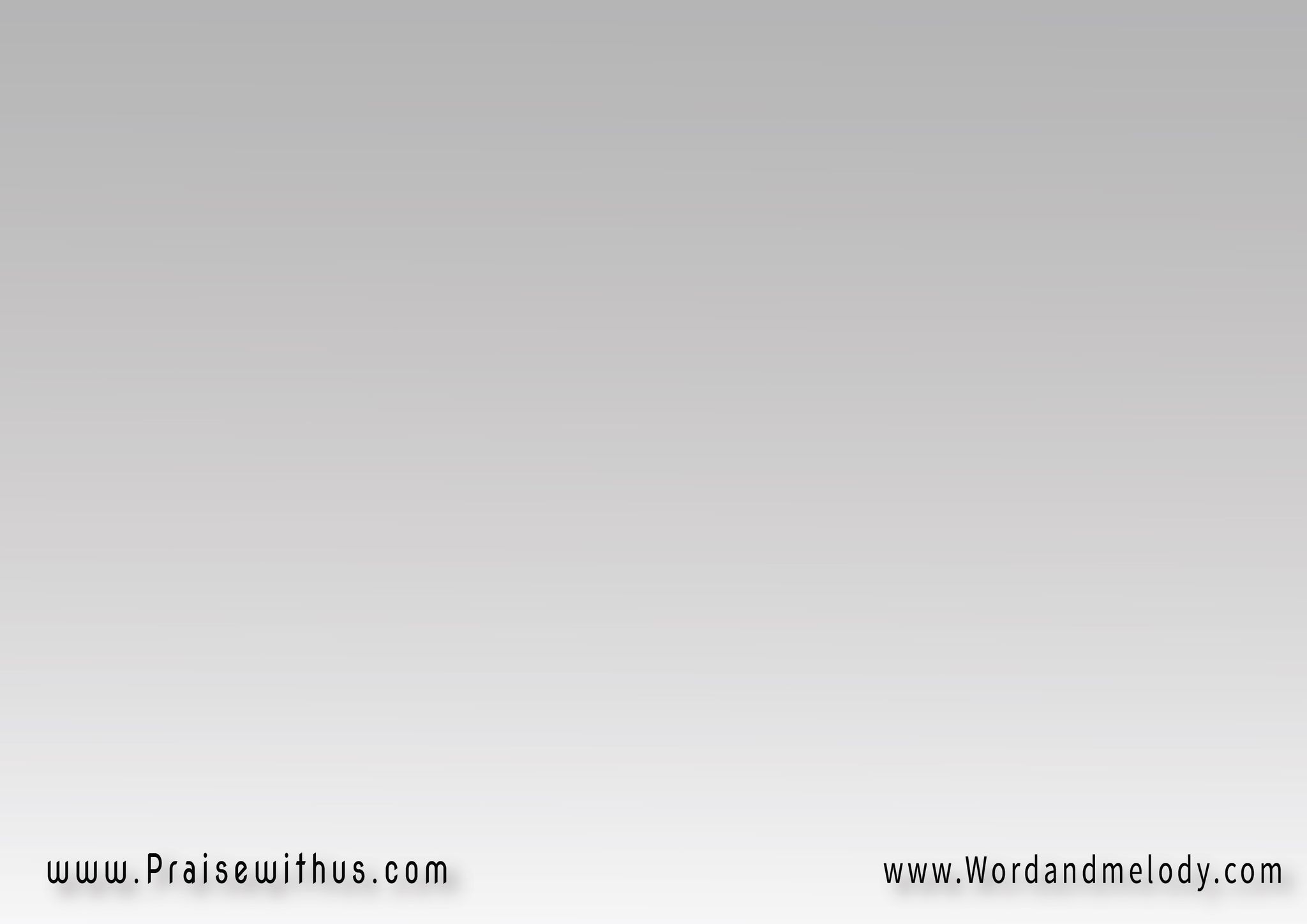 اسم يسوع أحلى الأسماءاسم يسوع اسم الأسماء
(مفيش اسم تاني تحت السما يقدر يخلصنا)2
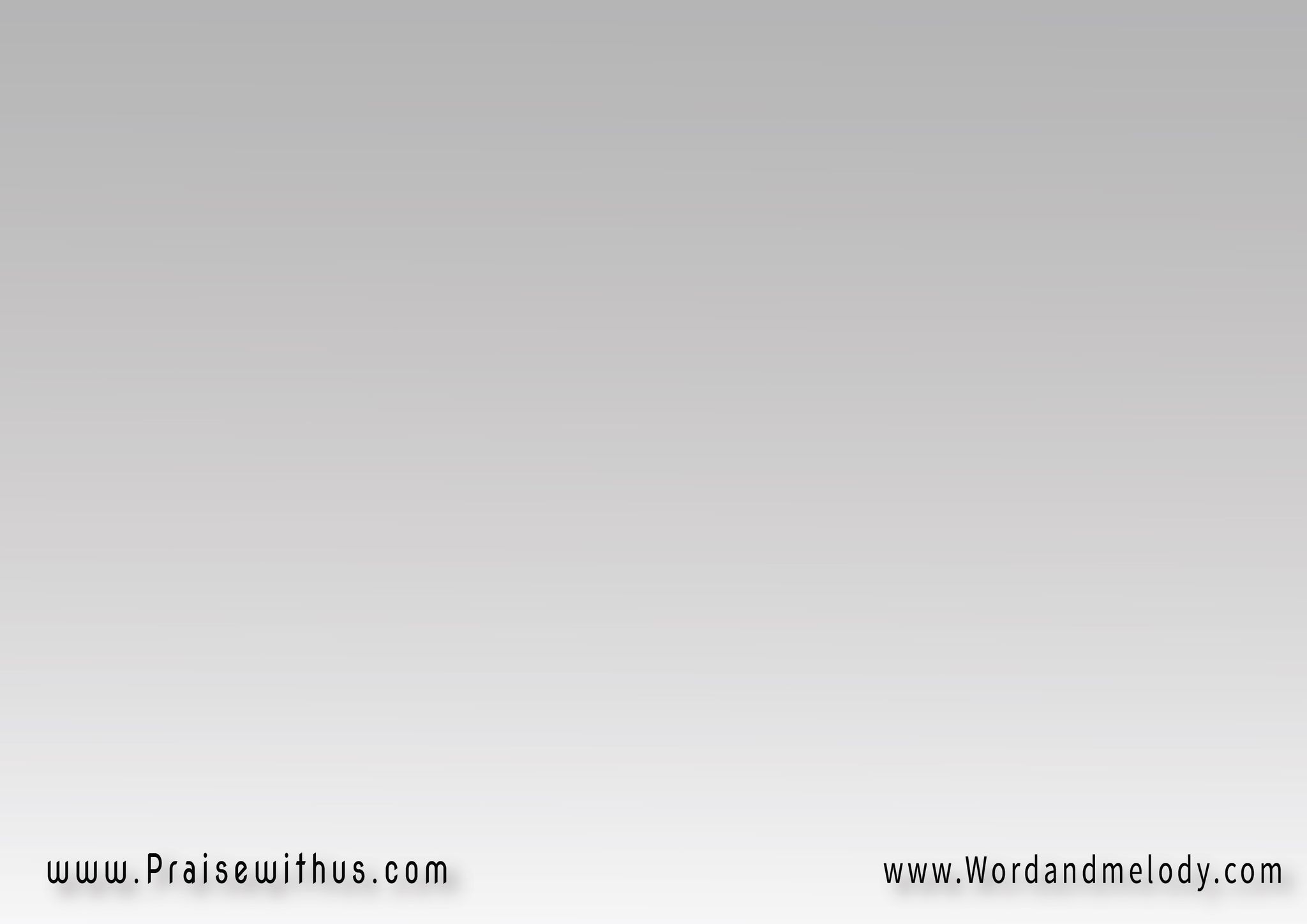 اسم يسوع معناته مخلصدم يسوع هو اللي يخلصويطهر من كل خطيةويحرر من العبودية
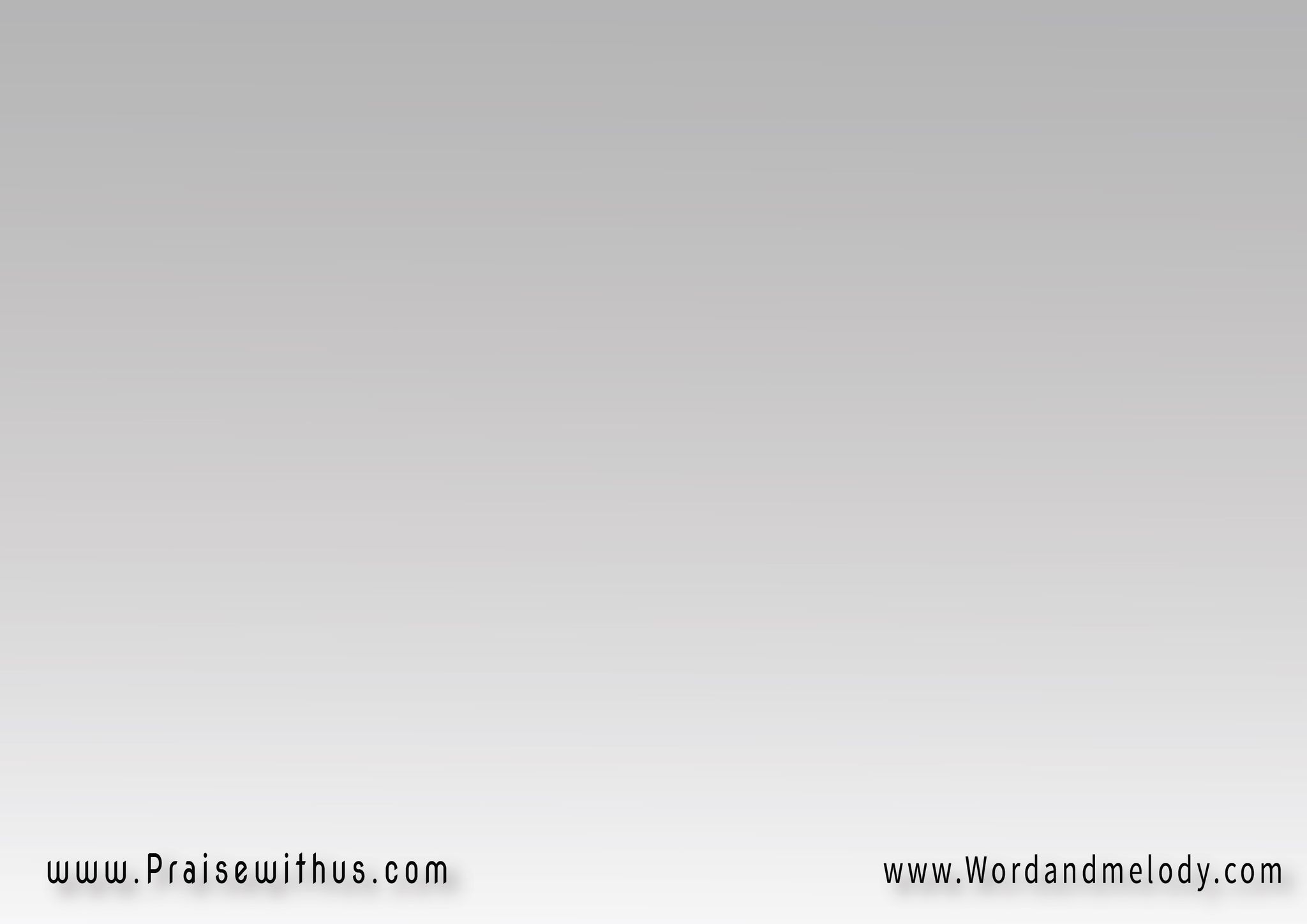 مفيش اسم تاني تحت السمايقدر يخلصنا
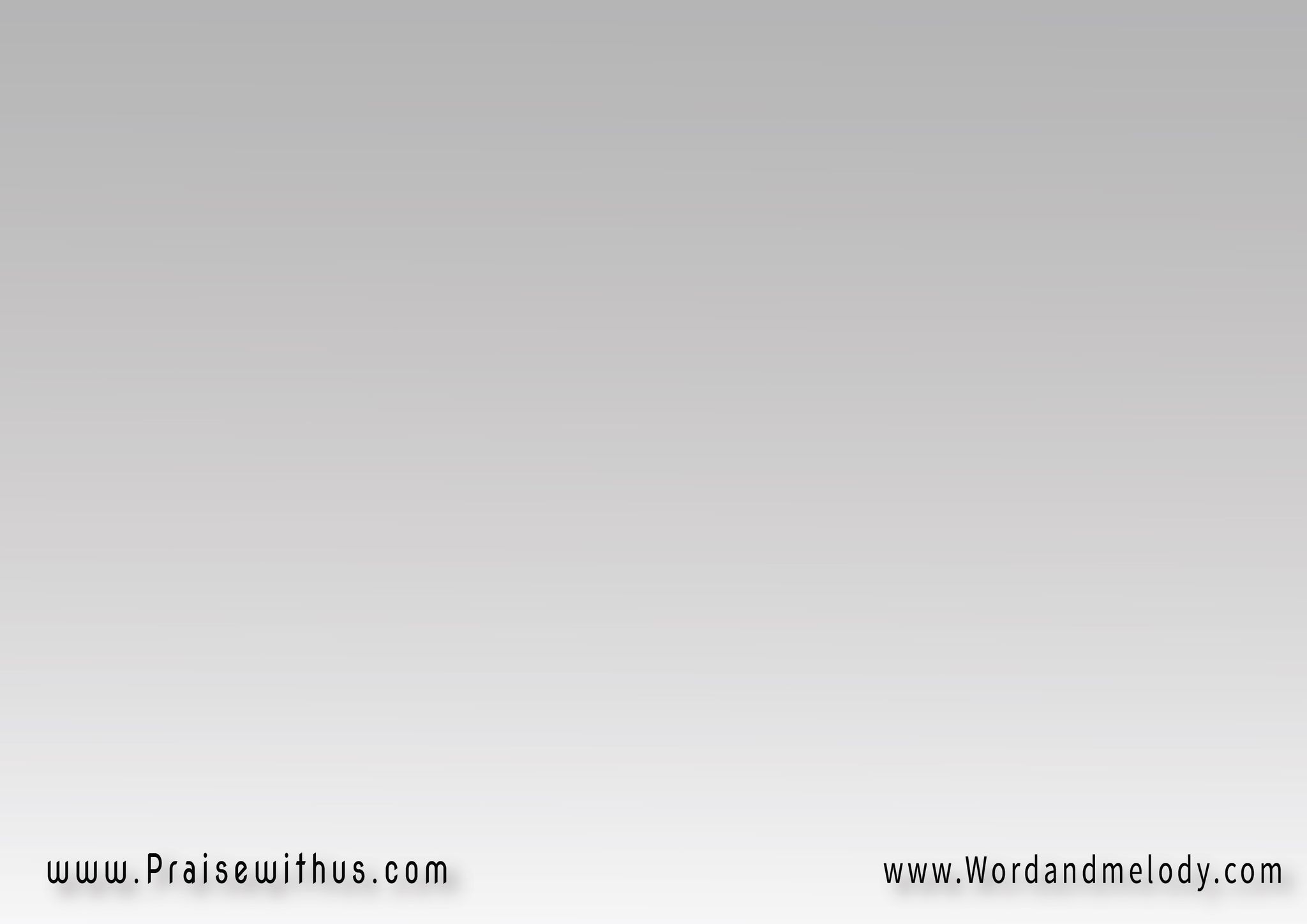 اسم يسوع أحلى الأسماءاسم يسوع اسم الأسماء
(مفيش اسم تاني تحت السما يقدر يخلصنا)2
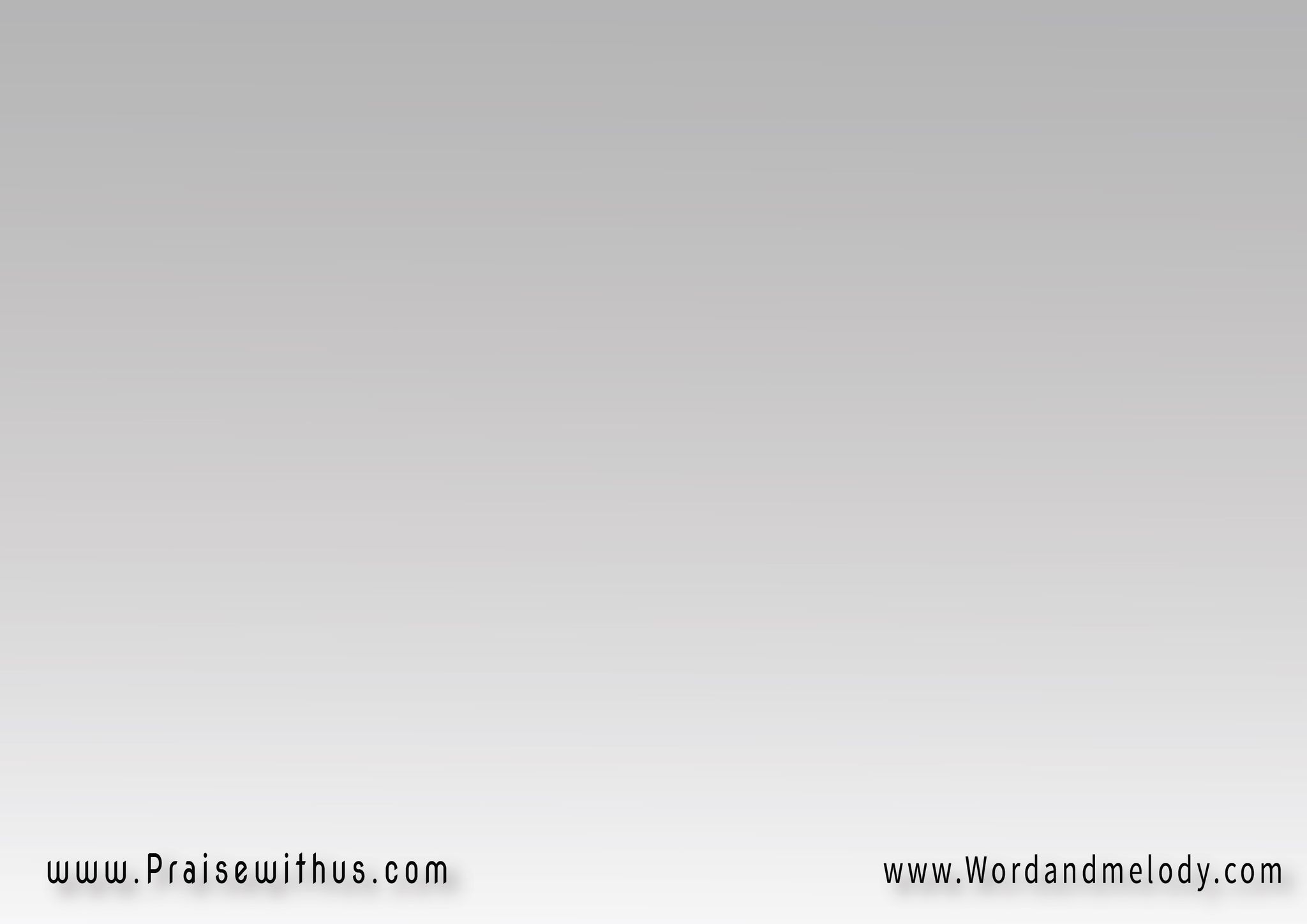 اسم يسوع في طريقنا يخليابليس مهزوم منا تمليومحدش يقدر عليناطول ما اسمه سلاح في ايدينا
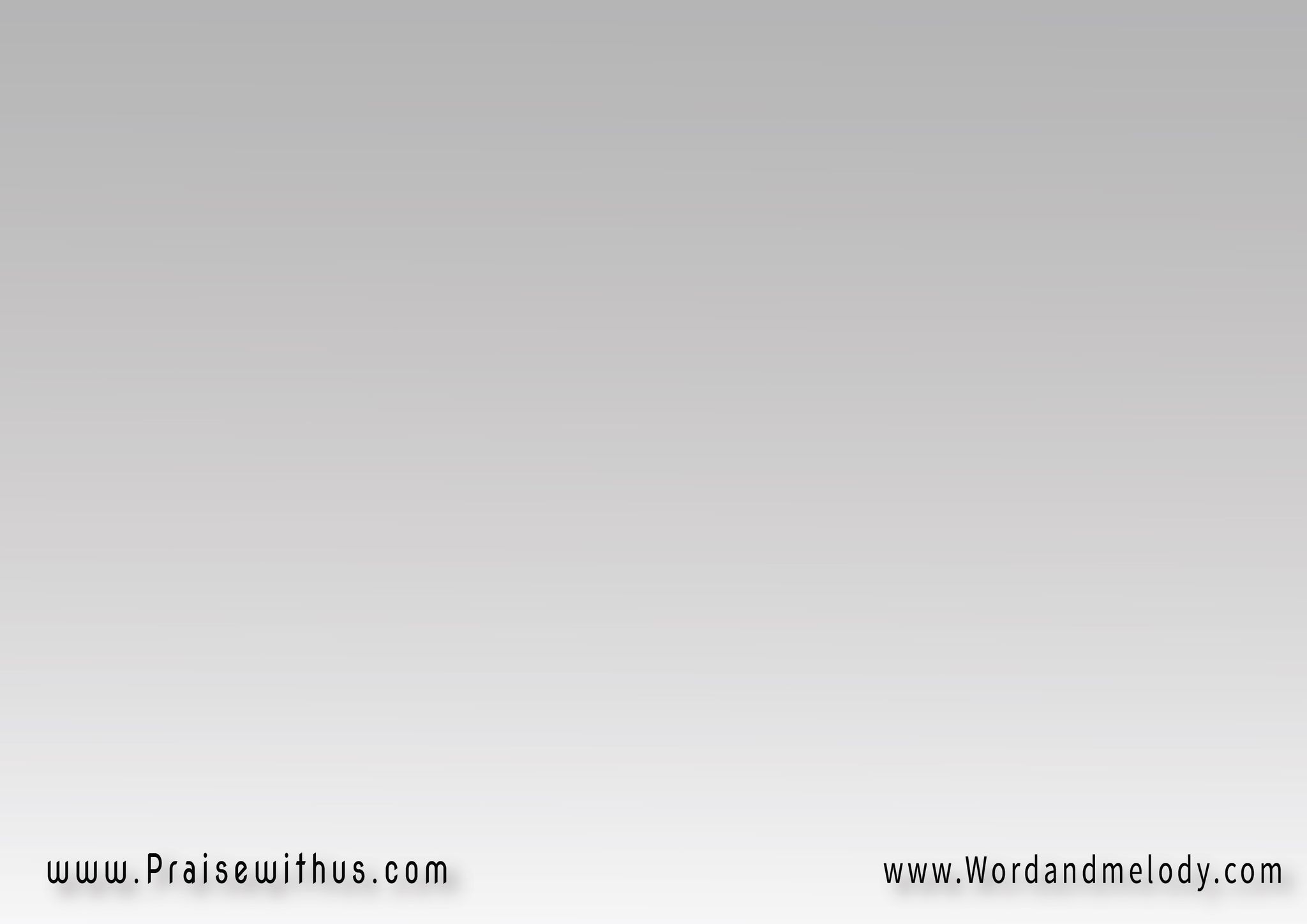 مفيش اسم تاني تحت السمايقدر يخلصنا
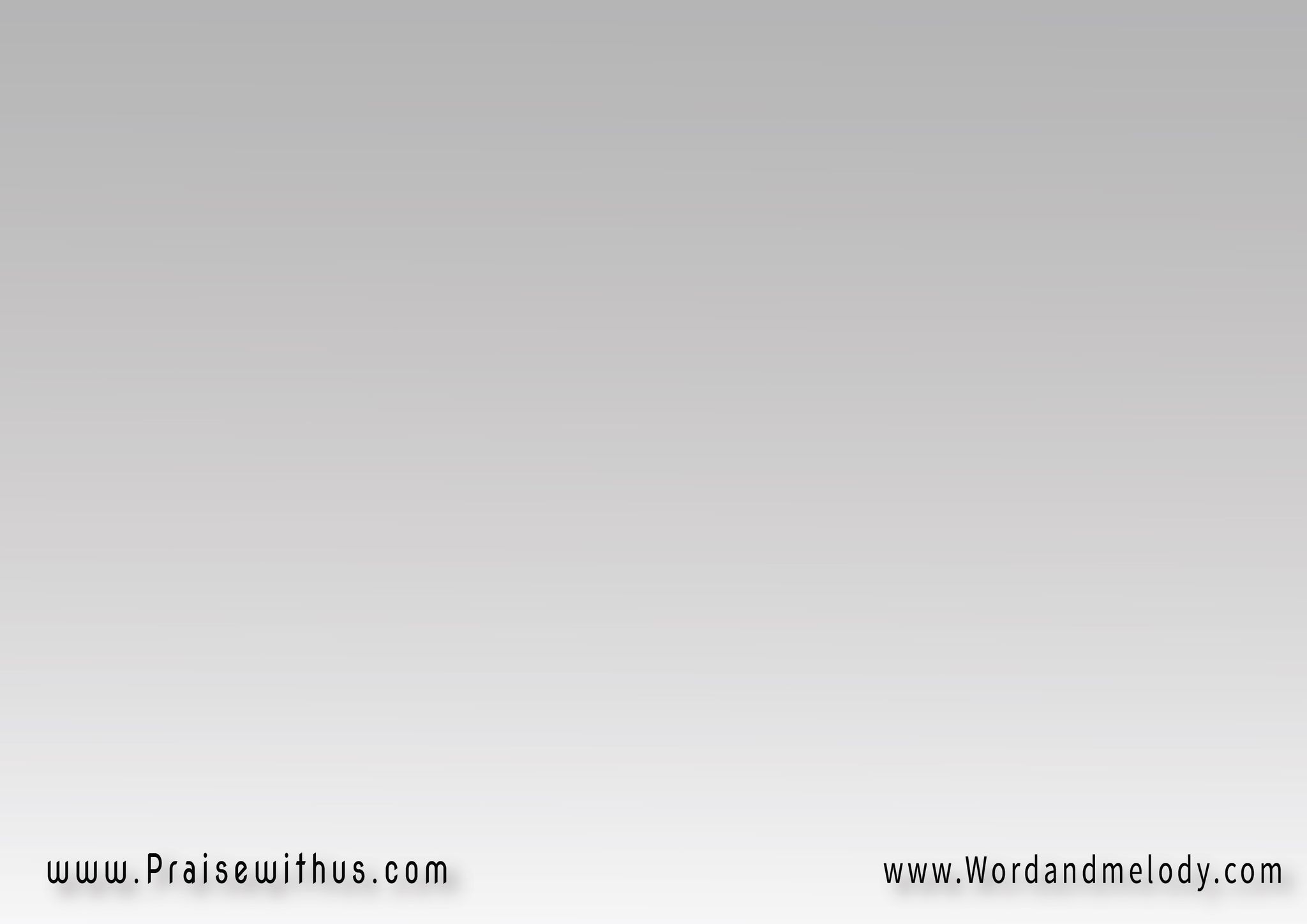 اسم يسوع أحلى الأسماءاسم يسوع اسم الأسماء
(مفيش اسم تاني تحت السما يقدر يخلصنا)2
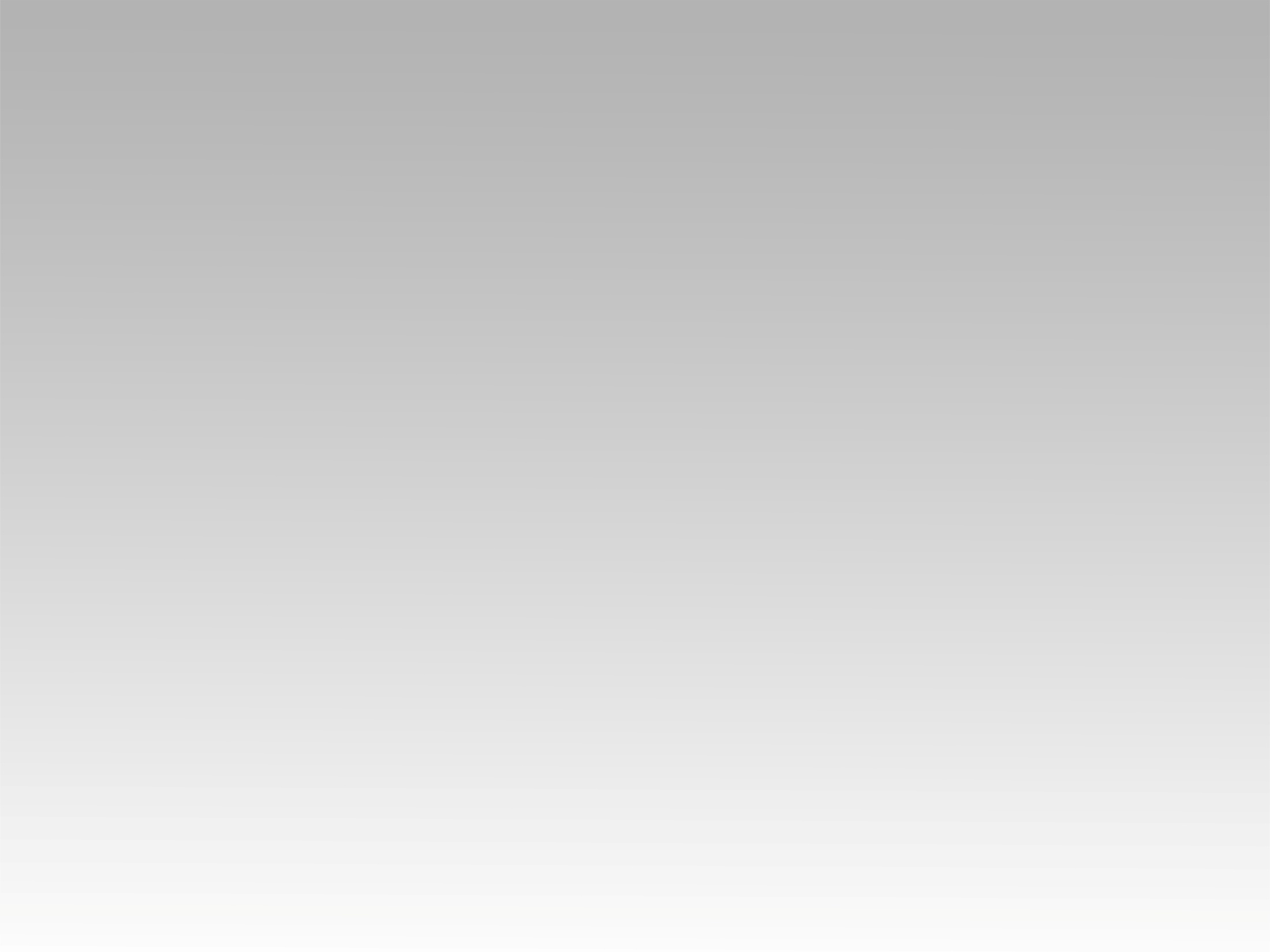 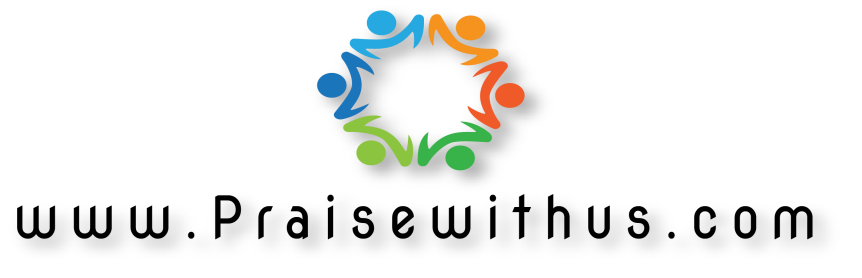